Pleural Disease
Pneumothorax
Classification
Spontaneous
PSP
SSP
Acquired
Blunt trauma
Penetrating trauma
Barotrauma
Iatragenic injury
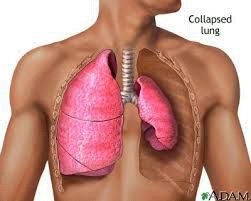 Pathophysiology
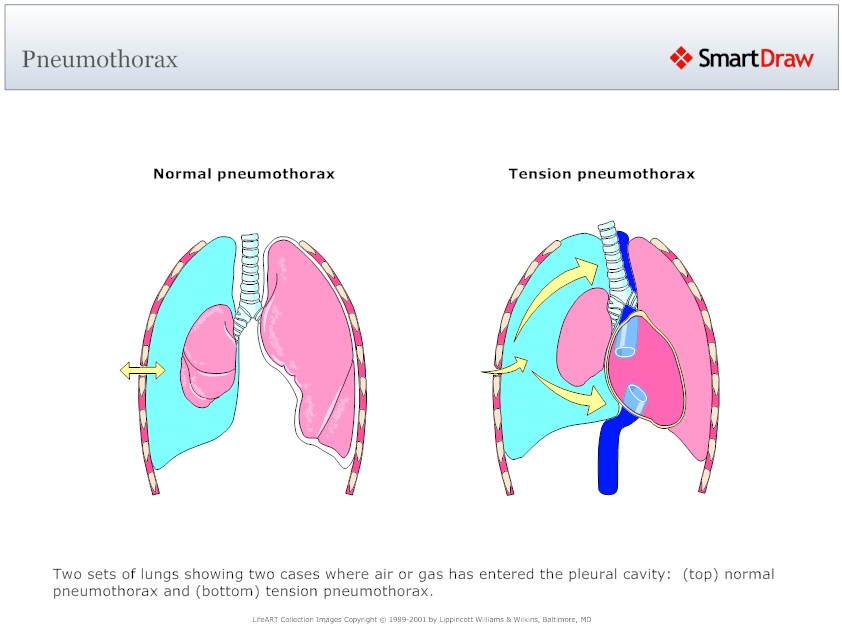 Primary Spontaneous Pneumothorax (PSP)
Young men (teens – mid 20s)
Tall and thin
Families
Smokers 
Secondary Spontaneous Pneumothorax (SSP)
Older people (45 – 64 years)
Pre-existing lung disease
Higher incidence of respiratory failure
Higher mortality rate
Clinical presentation
1.  Asymptomatic

2.  Symptomatic
       a. Pain (PSP)
       b. Dyspnea (SSP)
       c. Orthopnea, hemoptysis, cough
On examination
Inspection:   Dyspnea ± cyanosis
Decrease or absence chest wall movement
Palpation:     Apex shifted to the other side
Trachea shifted to the other side
Decreased chest wall expansion
Decreased or absent tactile vocal fremitus
Percussion:   Hyper-resonance (tympanic)
Auscultation:  Decrease or absent breath sounds
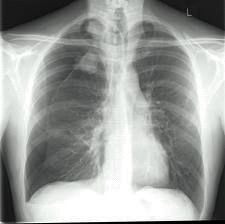 CXR:
closed Pneumothorax
Tension Pnenmothorax
What is the difference??
CT scan










Bronchoscopy
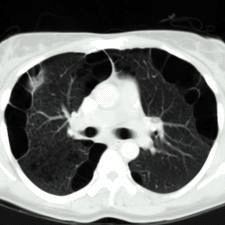 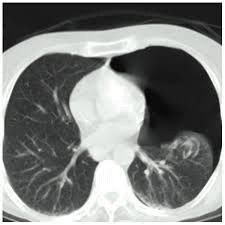 Emphysema
Pneumothorax
Complications
Pleural effusion
Hemothorax due to torn pleural adhesions
Empyema
Trapped lung (fibrothorax) due to failure of  re-expansion
Tension pneumothorax
Treatment
Observation
 Pleurocenthesis or thoracocenthesis
 Chest tube thoracostomy
 Surgery
Massive air leak
Persistent air leak
Recurrent pneumothorax
Bilateral pneumothorax
Previous pneumonectomy
Occupational hazard
 Pleurodesis
Malignant pleural effusion
Causes
lung cancer
pleural malignancy
mediastinal LN malignancy

Treatment of pleural effusion→physician or oncologist

When to reffer to a surgeon →recurrent &/or a suspicion of being a malignant effusion

Why reffer →biopsy + prevent reccurence of effusion
Biopsy:
Cytology of pleural effusion
Abram's needle
CT or U/S guided biopsy
VATS biopsy
Open biopsy

Prevent recurrence
Repeated thoracocenthesis
Chemical pleurodesis
Surgical pleurodesis/pleurectomy
Pleuro-peritoneal shunt (Denver's shunt)
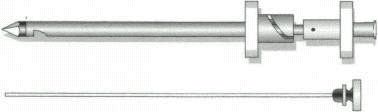 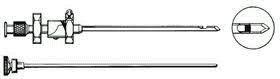 Denver’s Shunt
What is the difference??
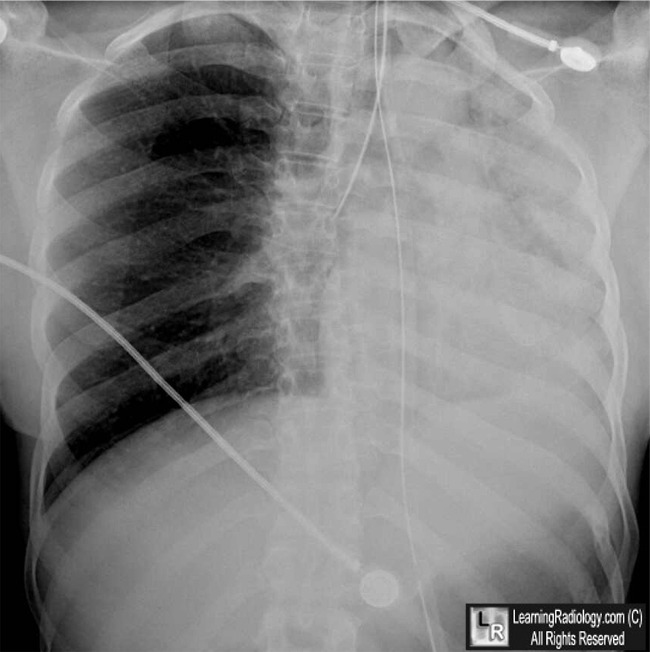 Whole lung atelectasis
Massive effusion
Empyema
Causes:
Complication of pulmonary infection
Following chest trauma
Extrapulmonary spread
Complication of pneumothorax
Non sterile aspiration of pleural fluid
Pathogenesis
1. Acute or exudative phase
Thin pus, Thin pleura, Expandable lungs
Antibiotics and drainage
2. Transitional or fibrinopurulent phase
Pus thicker, fibrin deposition, lung less expandable
Antibiotics and drainage
3. Chronic or organization phase
Thick pus, thick pleura with fibrous coat, non expandable lungs
Surgery (decortication)
Clinical presentation
fever, maliase, anorexia, weight loss
pleuretic chest pain
dyspnea, cough, purulent sputum
O/E: signs of infection + signs of pleural effusion

Investigations:
CXR
Thoracocenthesis
CT scan
CXR:
Treatment
Objectives:
Control infection
Drain purulent material
Restore lung function

Treatment line
Chest tube thoracostomy + physiotherapy
Decortication / pleurectomy
Open drainage e.g., Eloesser's flap
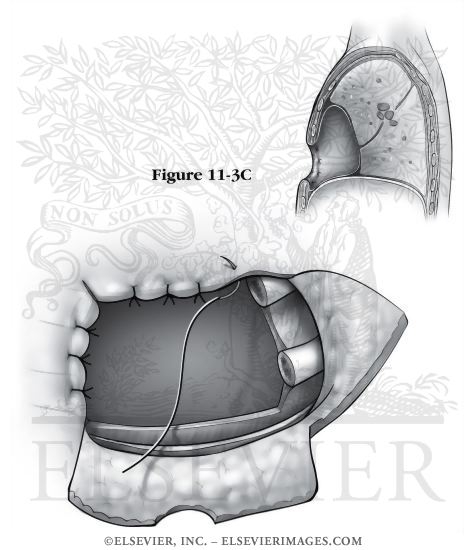 Eloesser’s flap
Decortication
Chylothorax
Etiology:
Disruption or tear in the thoracic duct during its coarse in the chest.

Trauma including penetrating, blunt or iatrogenic injury
Neoplasm with invasion of the thoracic duct
Infection
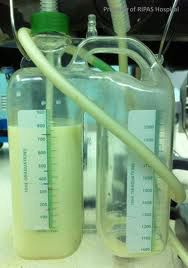 Clinical presentation
Dyspnea, orthopnea, and cough
Malnutrition
Dehydration
Decreased immunity


Investigations:
1. Pleural fluid analysis: odorless milky white appearance with a creamy layer on standing.
2. Lymphangiography
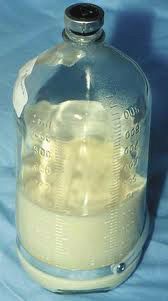 Treatment
1. Conservative treatment
      a. Chest tube drainage
       b. Correct dehydration
       c. Correct electrolyte imbalance
       d. Nutritional support by TPN or fat free oral diet

2. Surgical repair or ligation of thoracic duct

3. Denver's shunt (pleuro-peritoneal shunt)
Pleural malignancy
Primary pleural tumors are rare 
The most common primary tumor malignant mesothelioma (usually as a consequence of asbestos exposure). 
Poor prognosis 
Respiratory failure or symptoms of invasion of nearby organ. 
CXR: lung surrounded by thick irregular pleura with multiple nodules with extension to nearby structures. 
Curative treatment is surgery (extrapleural pneumonectomy). 
Both radiotherapy and chemotherapy are weakly effective.
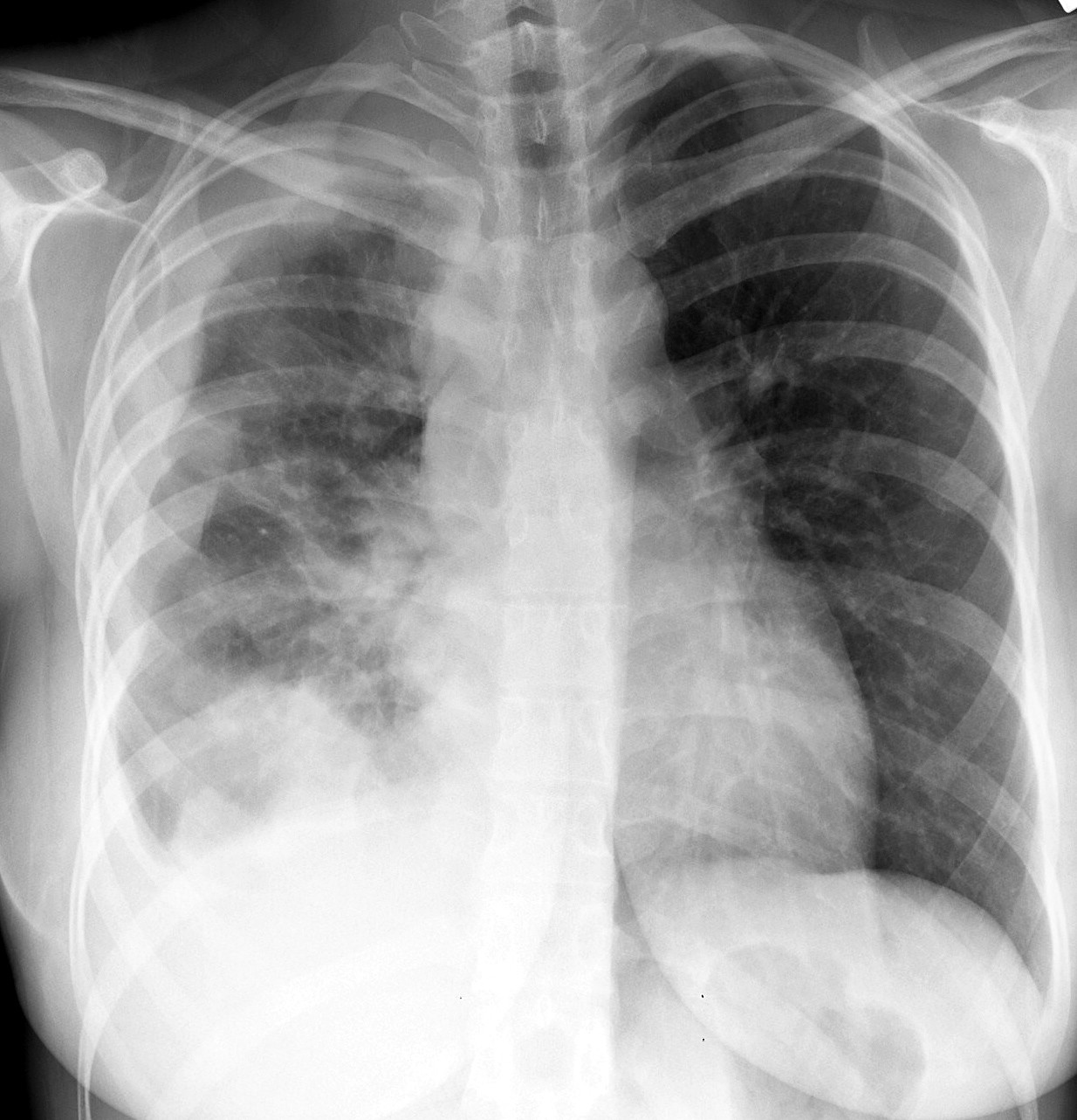 Thank You